Notes: Monday 4/28
Plankton - marine and freshwater organisms. They are non-motile or because they are too small or too weak to swim and exist in a drifting, floating state. 
The term plankton is a collective name for many organisms which includes some algae, bacteria, protozoans, crustaceans, mollusks, and coelenterates, as well as representatives from almost every other phylum of animals. 
Other forms of microscopic life in water include 
Nekton-composed of strong-swimming animals
benthos – sessile (attacted to a base), creeping, and burrowing organisms on the seafloor. 
Pleuston - Large floating seaweeds and various related multicellular algae. 
Neuston - Organisms resting or swimming on the surface film of the water are called  (e.g., the alga Ochromonas).
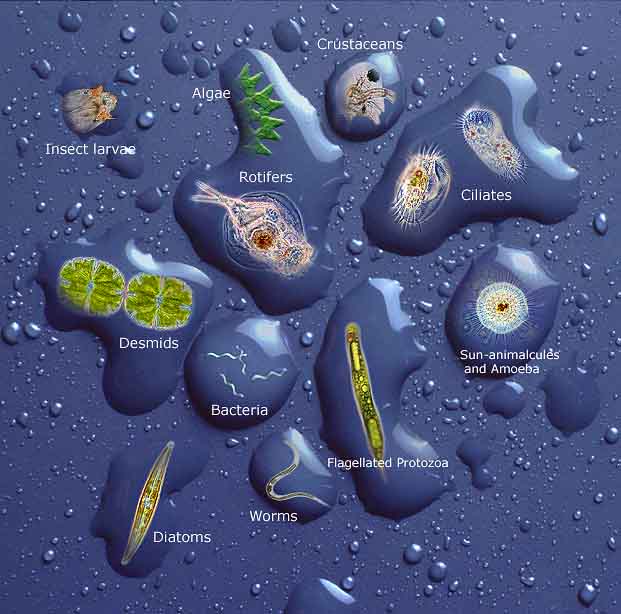 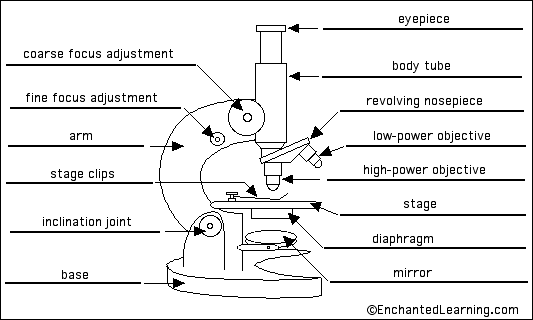